RE-RASSOR ARM
Grace Busch | Evaline Cantarero | Jackson Davis | David Nowicki
TEAM 505
1
[Speaker Notes: evaline]
Meet Team 505
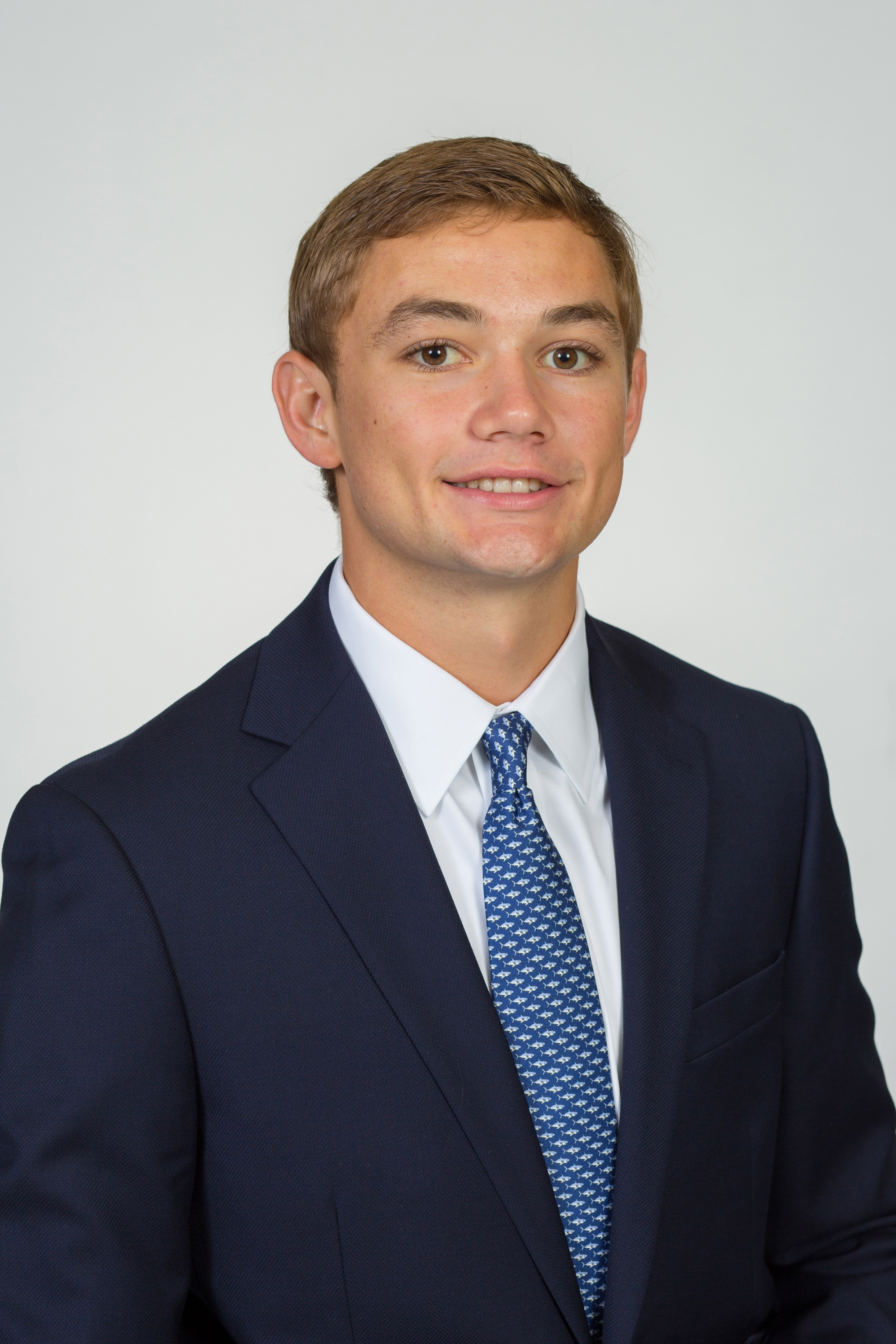 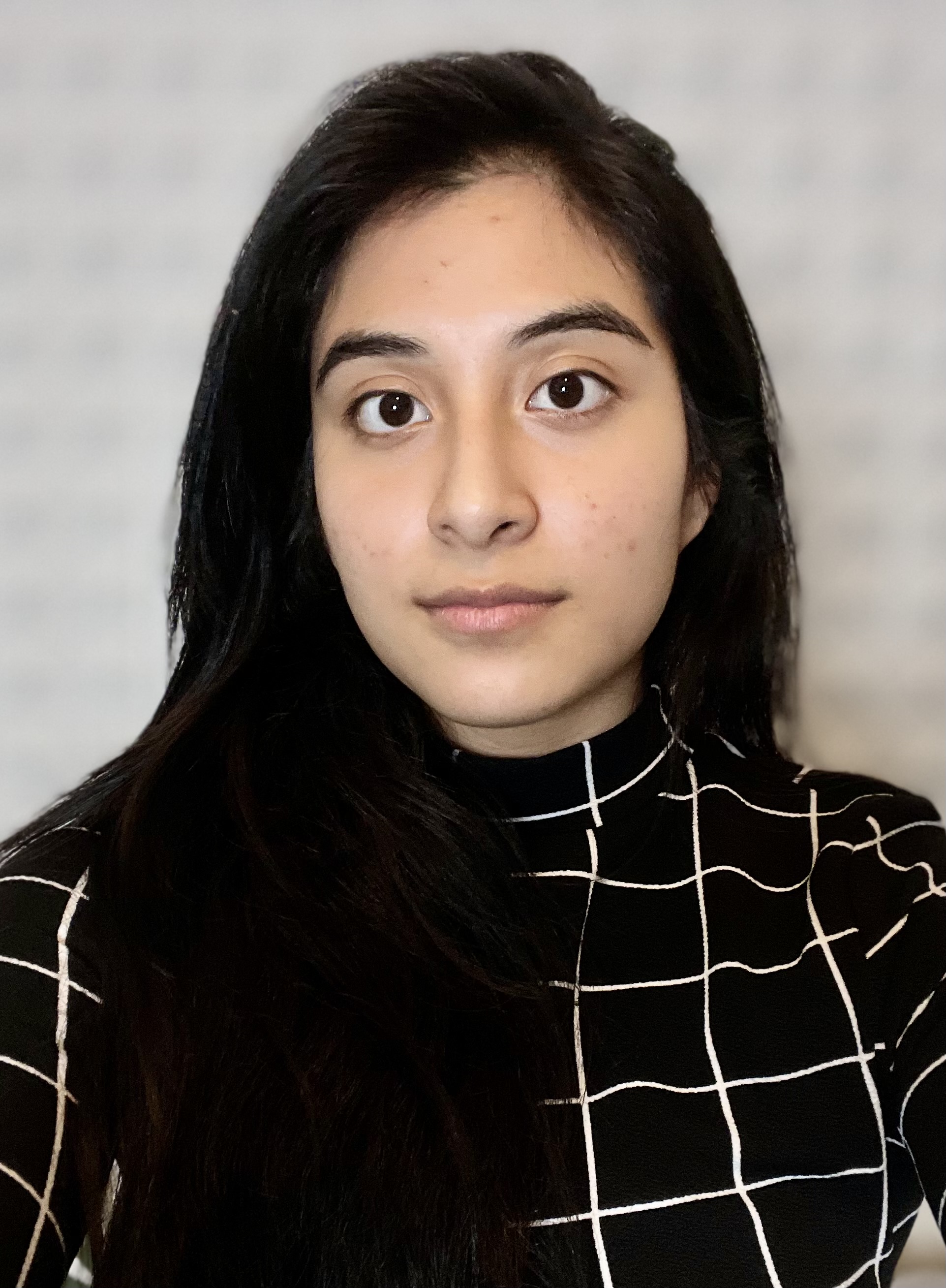 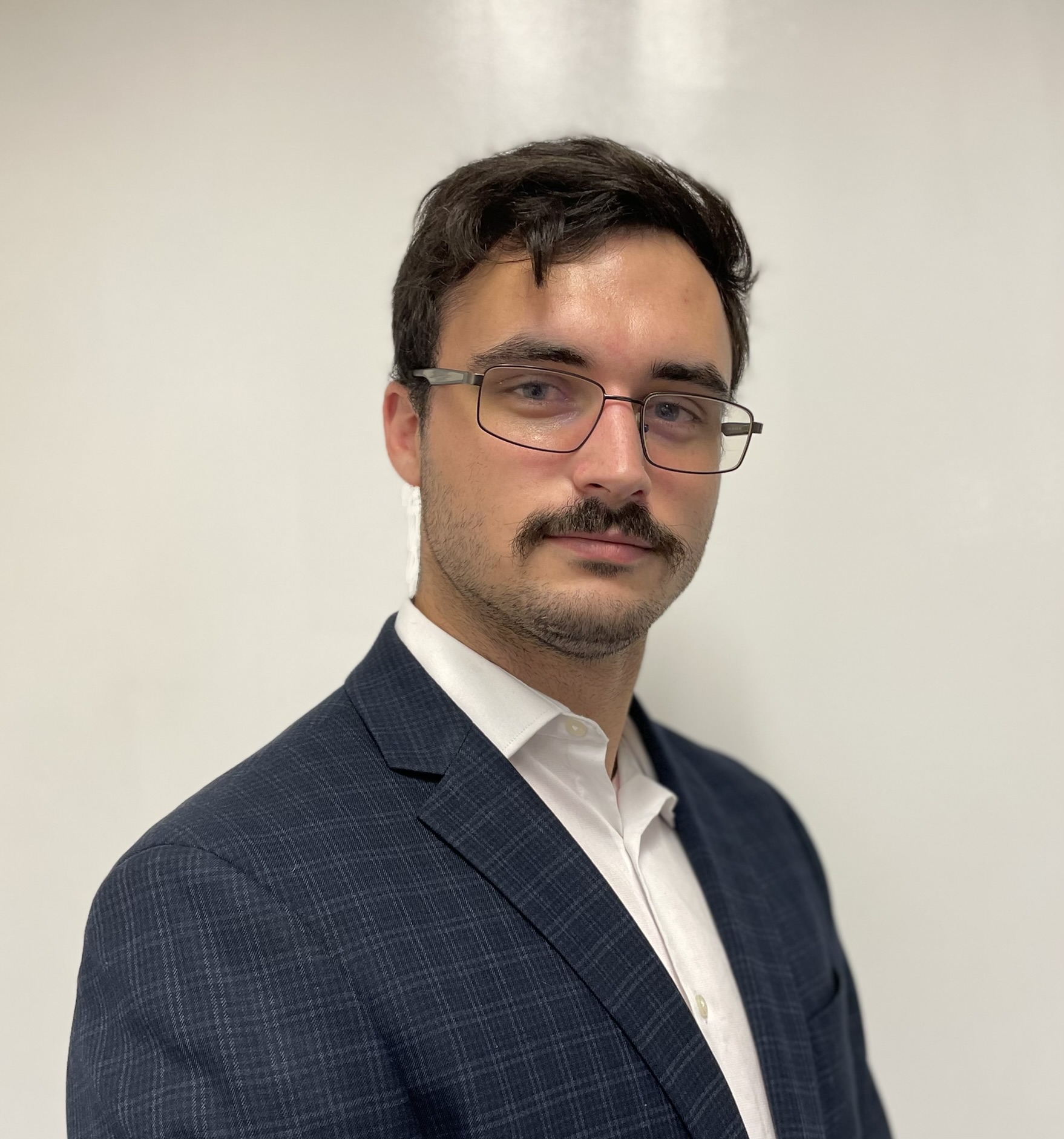 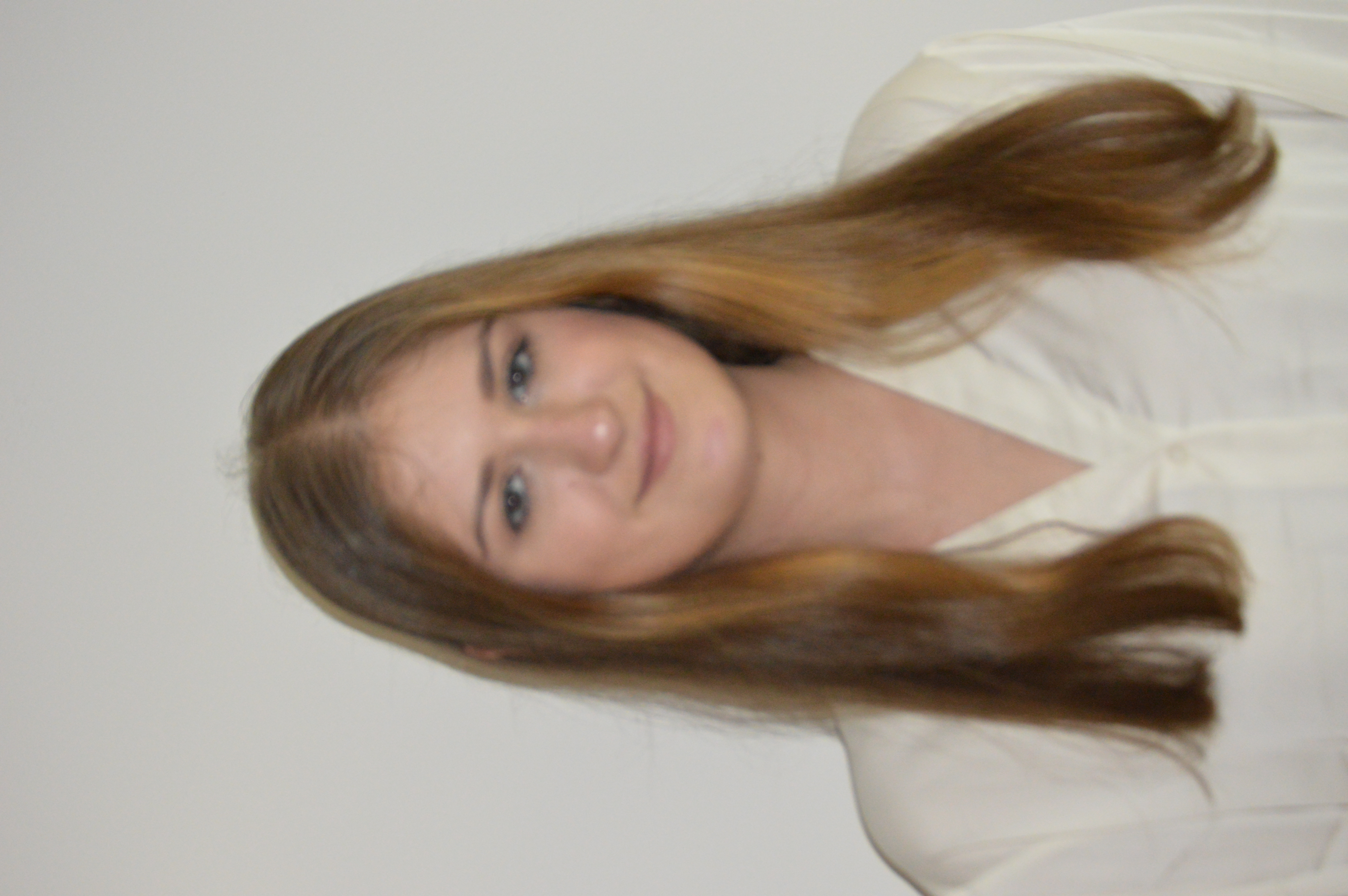 Grace Busch
Dynamic System
Engineer
Evaline Cantarero
Mechatronics
Engineer
Jackson Davis
Materials Engineer
David Nowicki
Design 
Engineer
Evaline Cantarero
2
Sponsor and Advisor
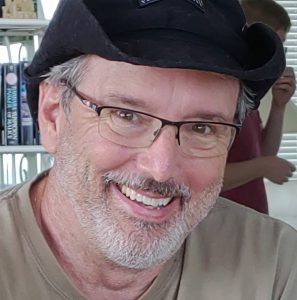 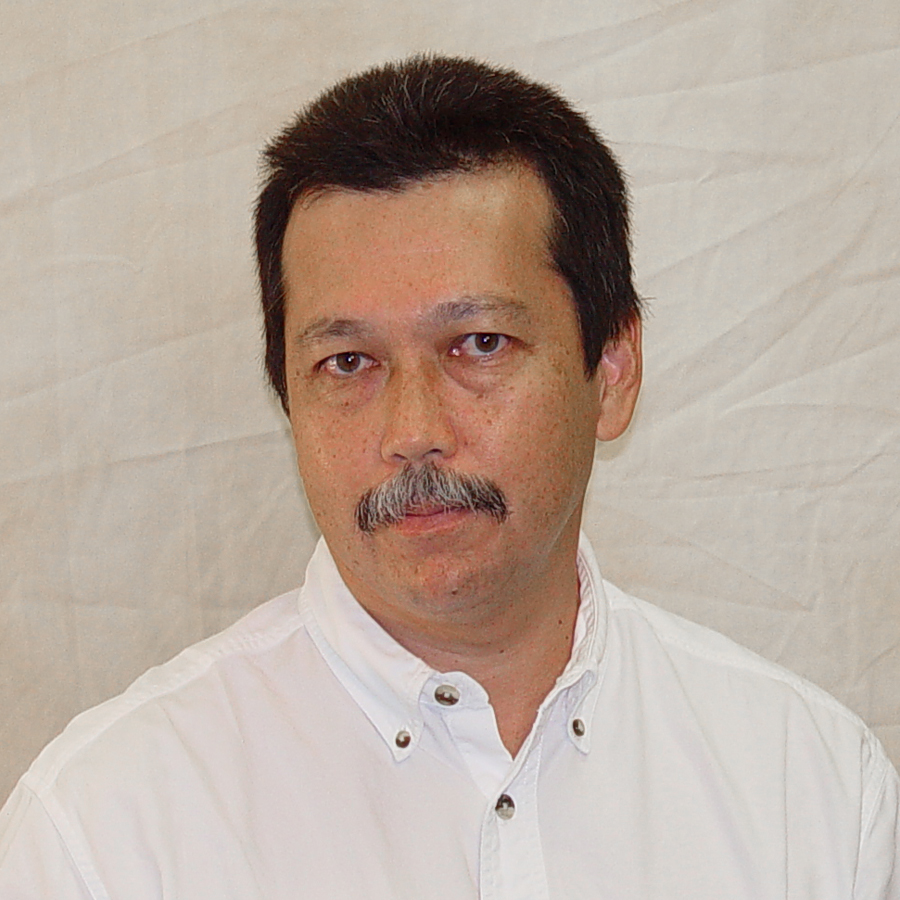 Engineering Mentor
Mike Conroy
Florida Space Institute
Academic Advisor
Dr. Patrick Hollis
FAMU-FSU College of Engineering
Evaline Cantarero
3
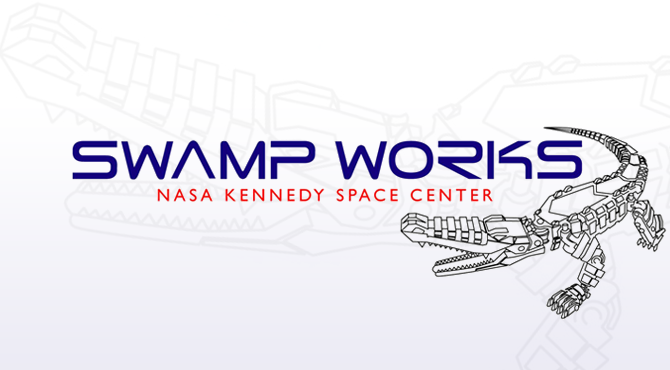 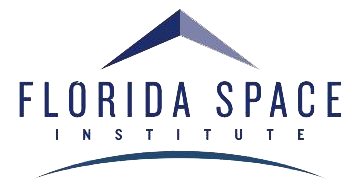 Project Background
Florida Space Institute in collaboration with NASA's Swamp Works has asked us to improve the RE-RASSOR

RE-RASSOR is an educational, mainly 3D printed, open-source platform

The solution we produce will be deployed on the educational version, and some ideas may be used by NASA on the full size RASSOR
Evaline Cantarero
4
Project Scope
Shoulder
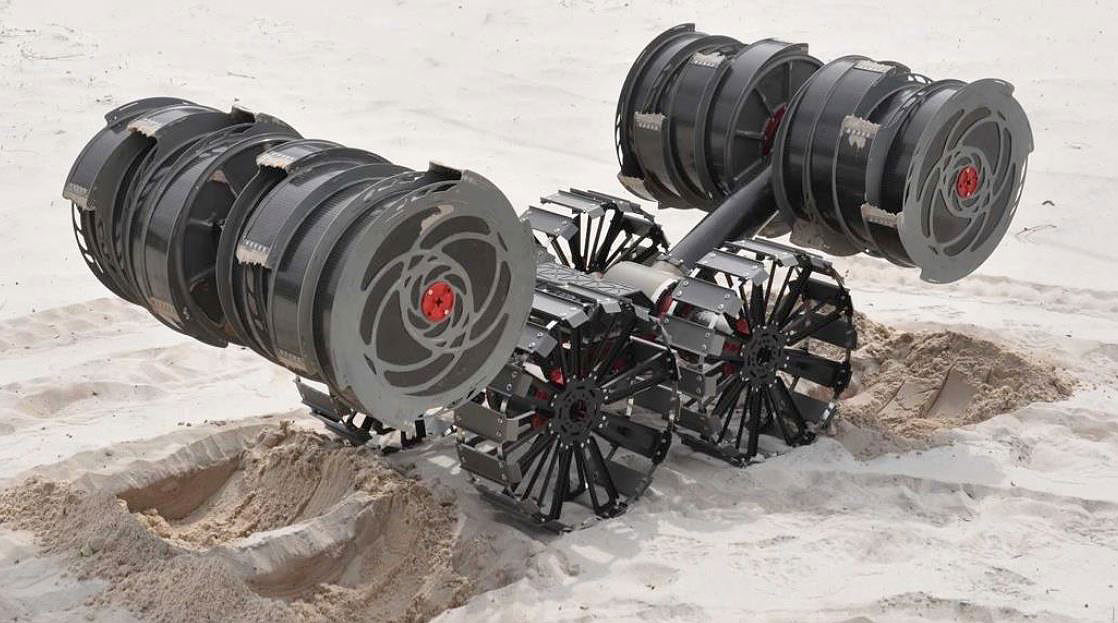 Drives the system
Gearbox
Motor
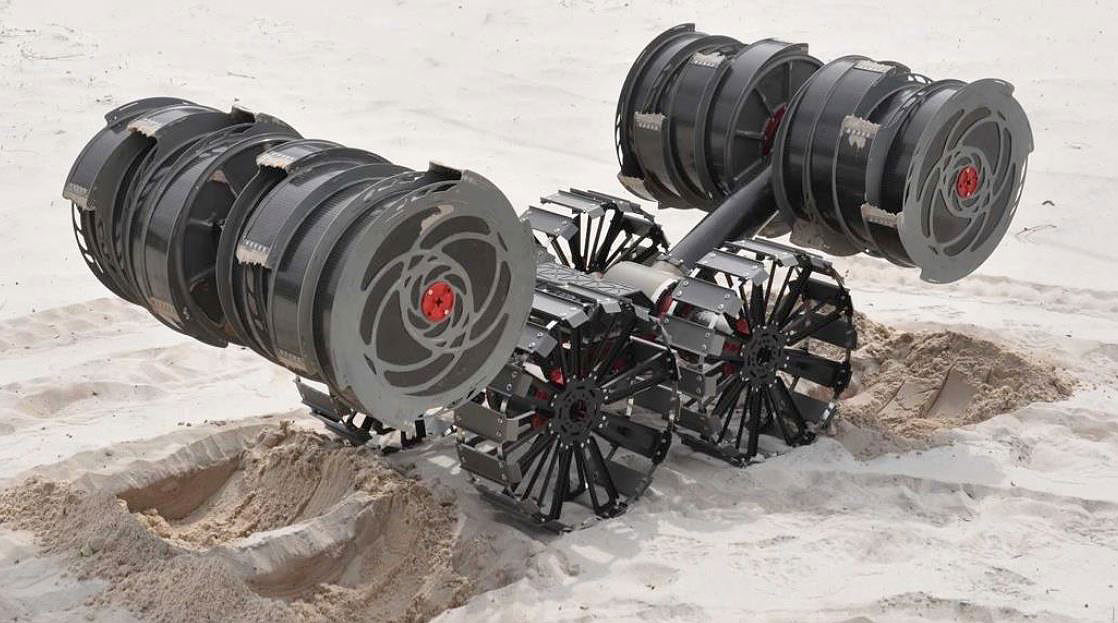 Arm
Connects the shoulder to the drum
Supports the drum in all operations
Evaline Cantarero
5
Project Objective
19.05 cm
Redesign the shoulder, arm, and drive components using parts printed out of PLA
Improve durability and cost through innovative technologies and 3D printing processes
41.59 cm
Evaline Cantarero
6
Customer Needs & Assumptions
Customer Needs
3D printed PLA parts
Total cost < $60
Range of motion and load
Assumptions
Provided 12 V @ 1.2 A
Used in earth environment
Only needs to pivot
Evaline Cantarero
7
Market & Functional Decomposition
Market
NASA, Swamp Works, Florida Space Institute
STEM Education
Space/Mining Companies
Functional Decomposition
Source Power
Support Arm
Create Motion
Evaline Cantarero
8
Targets & Metrics
Motion
Rotates 270 degrees
Power
12 Volts and 1.2 Amps
Support
Lift 2x 10-kilogram drums per arm
Evaline Cantarero
9
Concept Generation
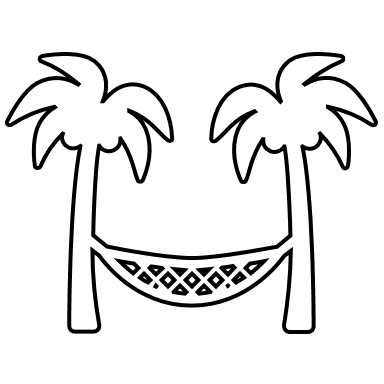 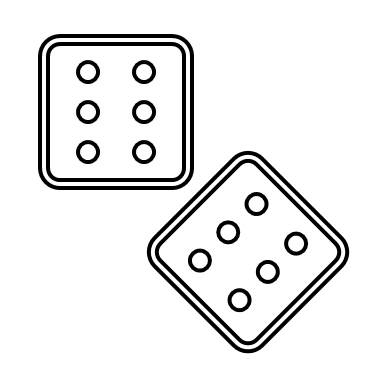 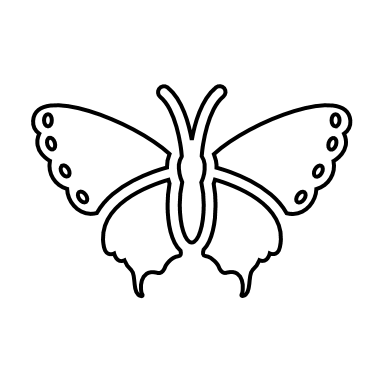 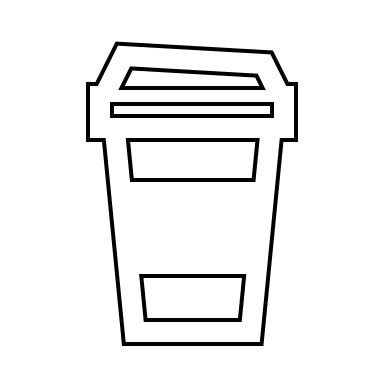 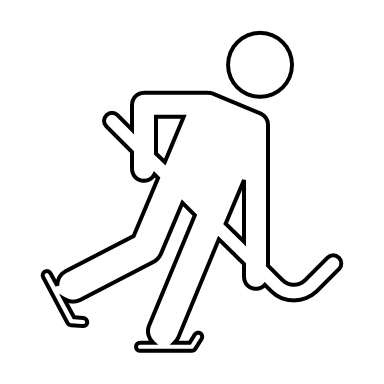 Biomimicry
Brain Stroming
Morphological Chart
Forced Analogy
Evaline Cantarero
10
High Fidelity
High Fidelity Concept 2
High Fidelity Concept 1
High Fidelity Concept 3
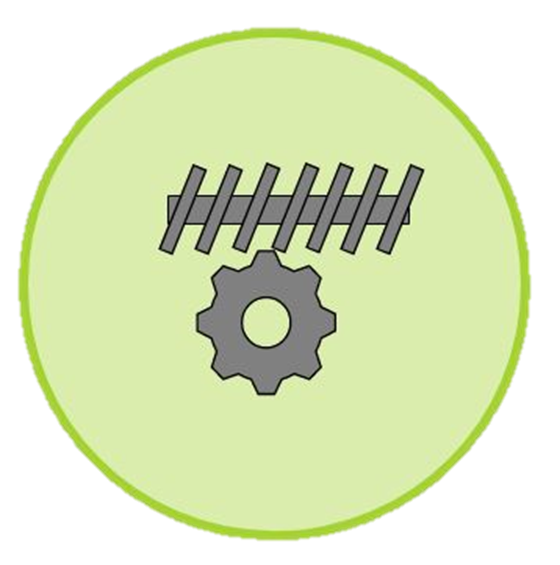 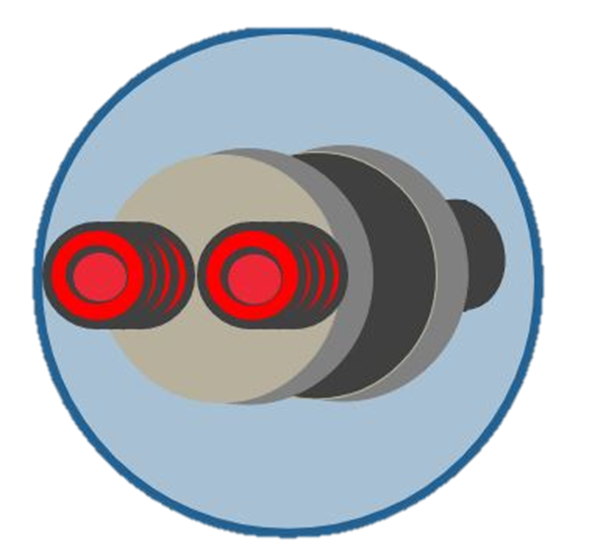 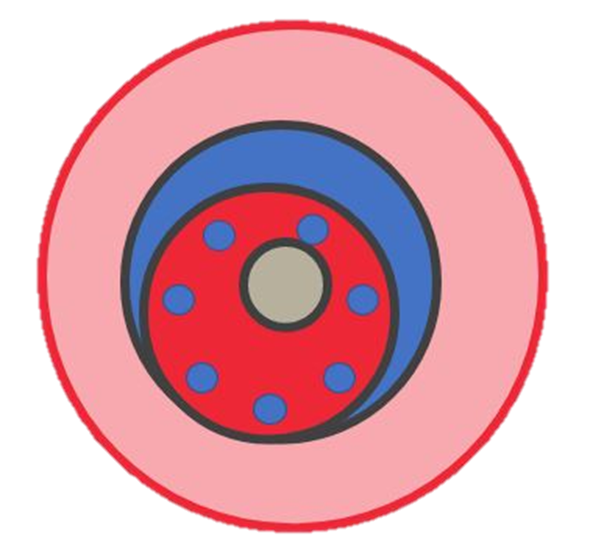 Stepper motor 
Worm gearbox 
Cylindrical arm 
Dowel pin supports
Stepper motor
Cycloidal drive 
     transmission 
Cylindrical arm
Twin stepper motors 
Electromagnetic
     brake 
Harmonic gearbox
Cylindrical tube
Evaline Cantarero
11
Concept Selection
Stepper Motor
PLA filament
RAMPS driver
Hybrid gearbox
Tapered cylindrical arm
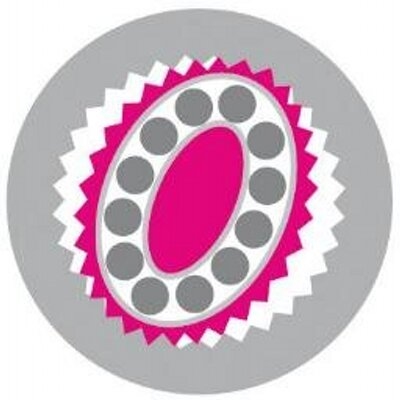 Evaline Cantarero
12
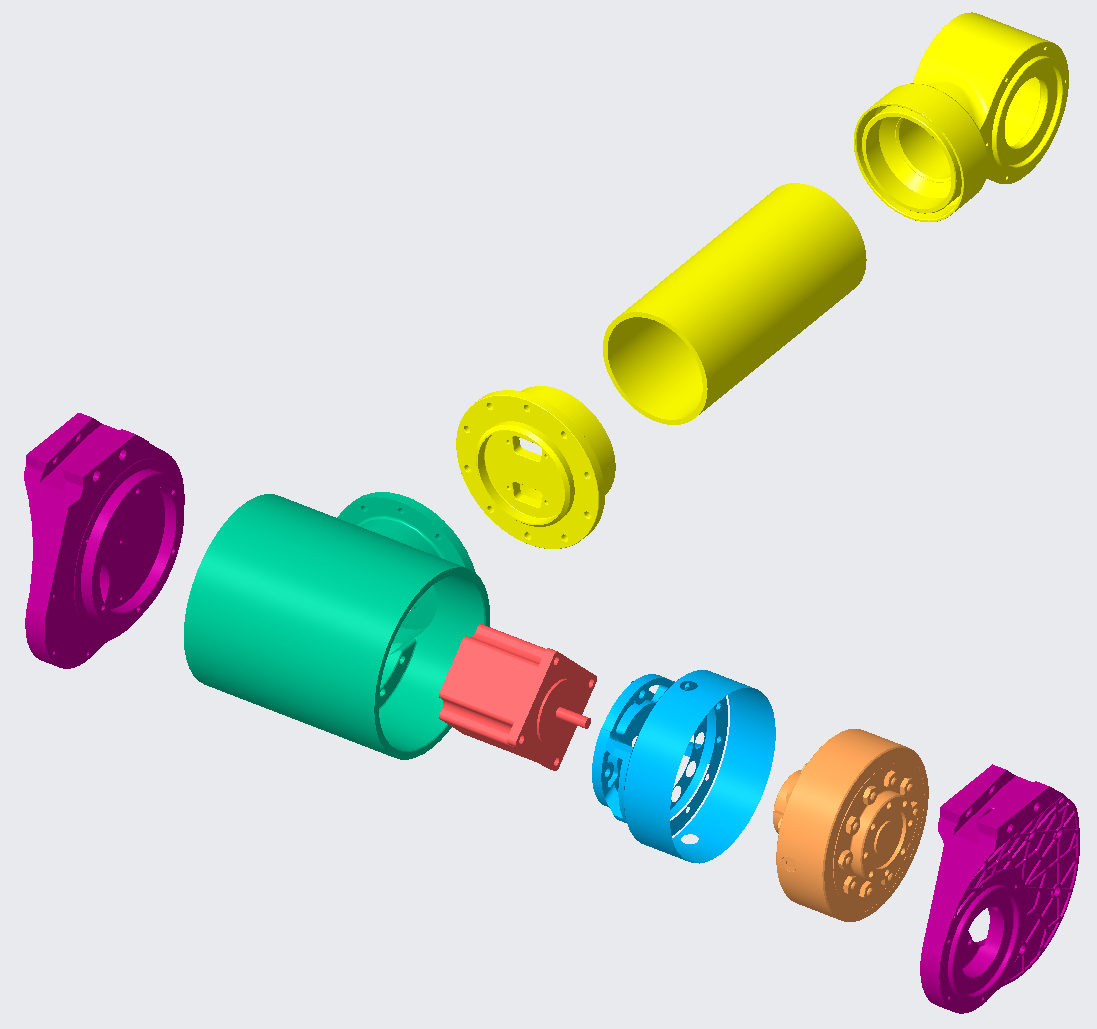 5
1. T-Joint
2. Shoulder Blade
3. Arm Flange
4. Arm
5. Arm Knuckle
6. Stepper Motor
7. Motor Mount
8. Gearbox
Initial Design
4
3
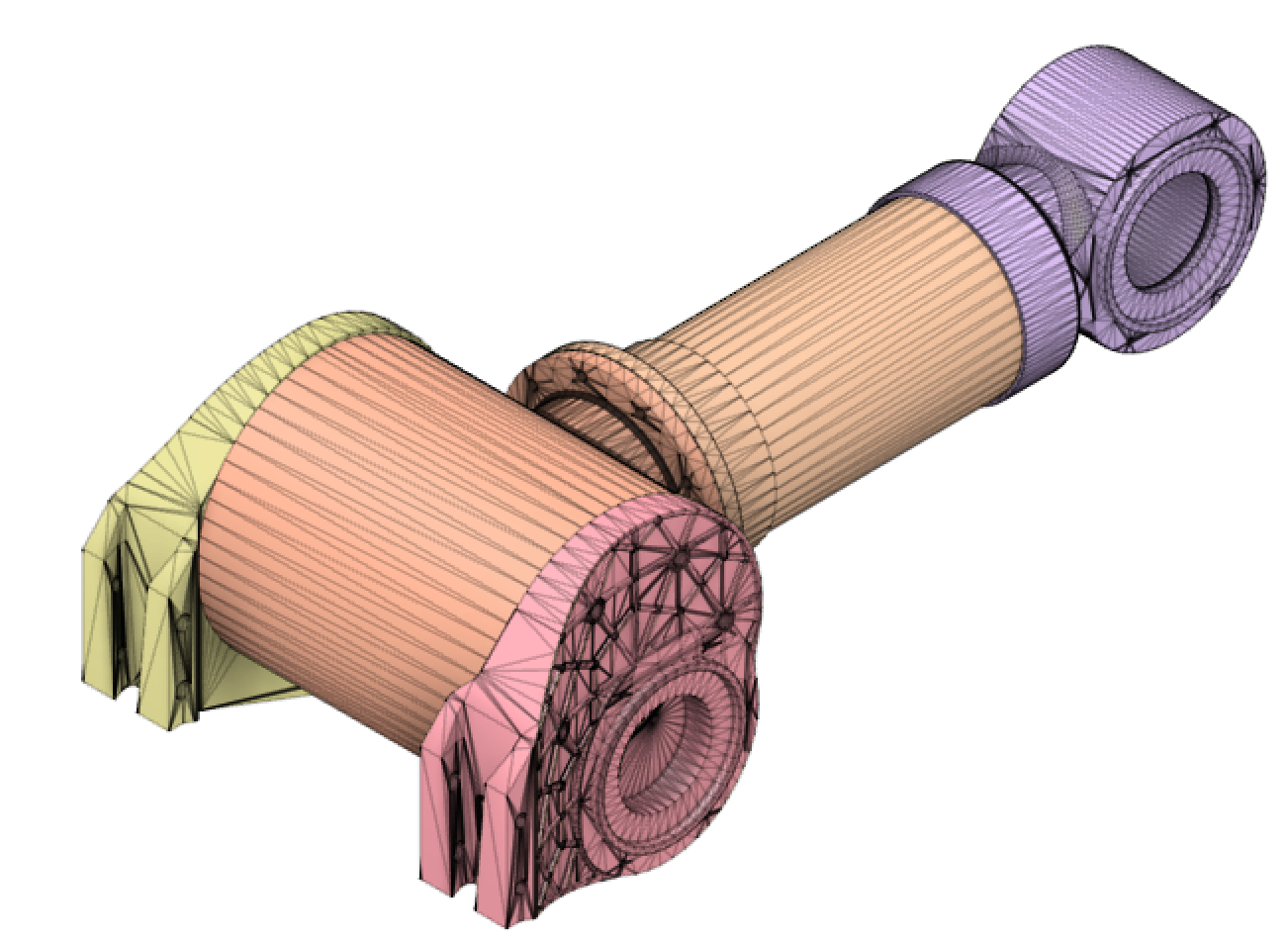 7
8
2
2
1
6
Jackson Davis
Name
13
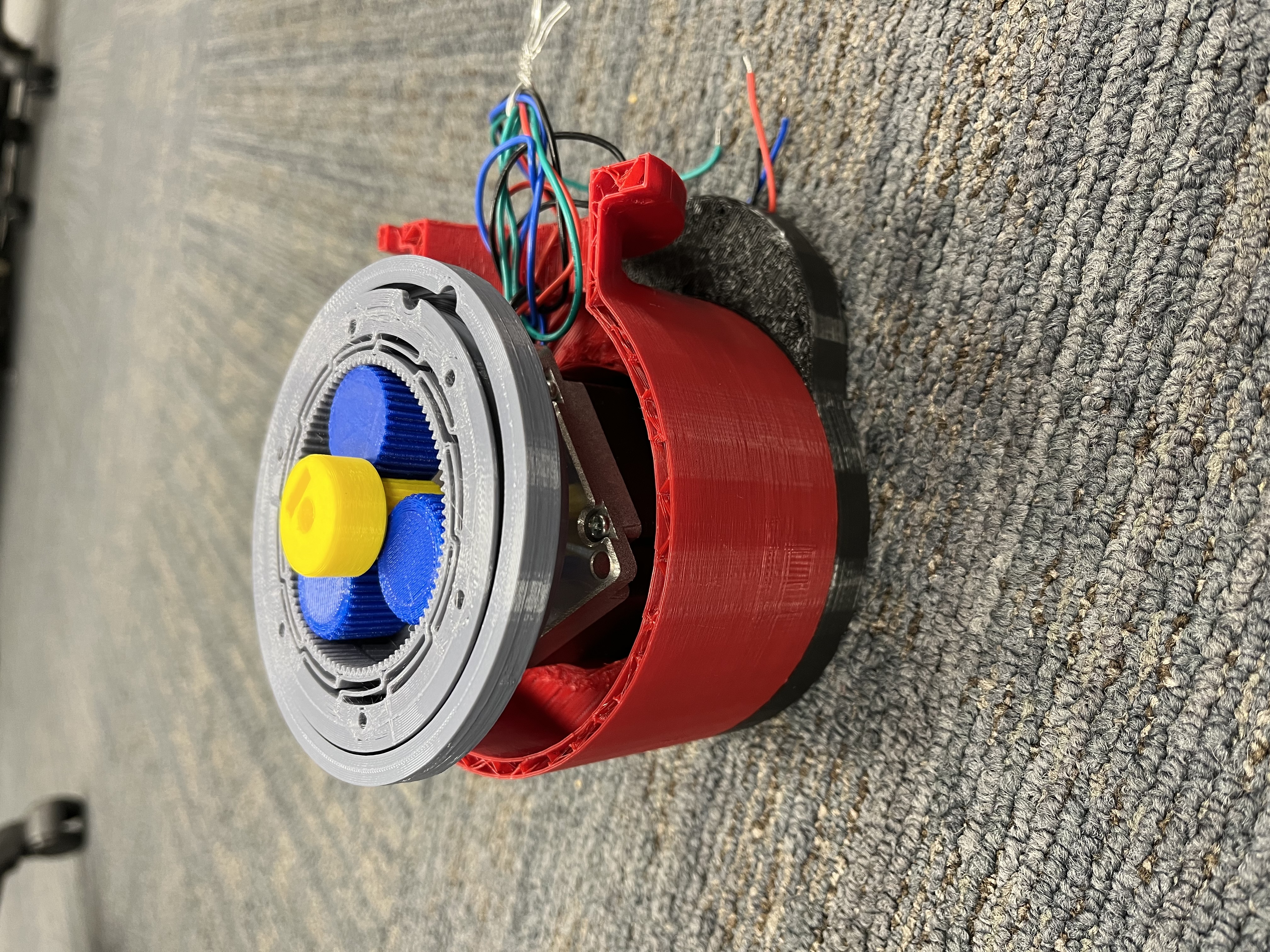 Gearbox
Nema 23 Motor
T-Joint
Should Blade
Jackson Davis
14
Gearbox Design
Our Designs: 

Harmonic
Planetary
Harmonic Planetary Hybrid
Cycloidal
Worm Gear
Jackson Davis
15
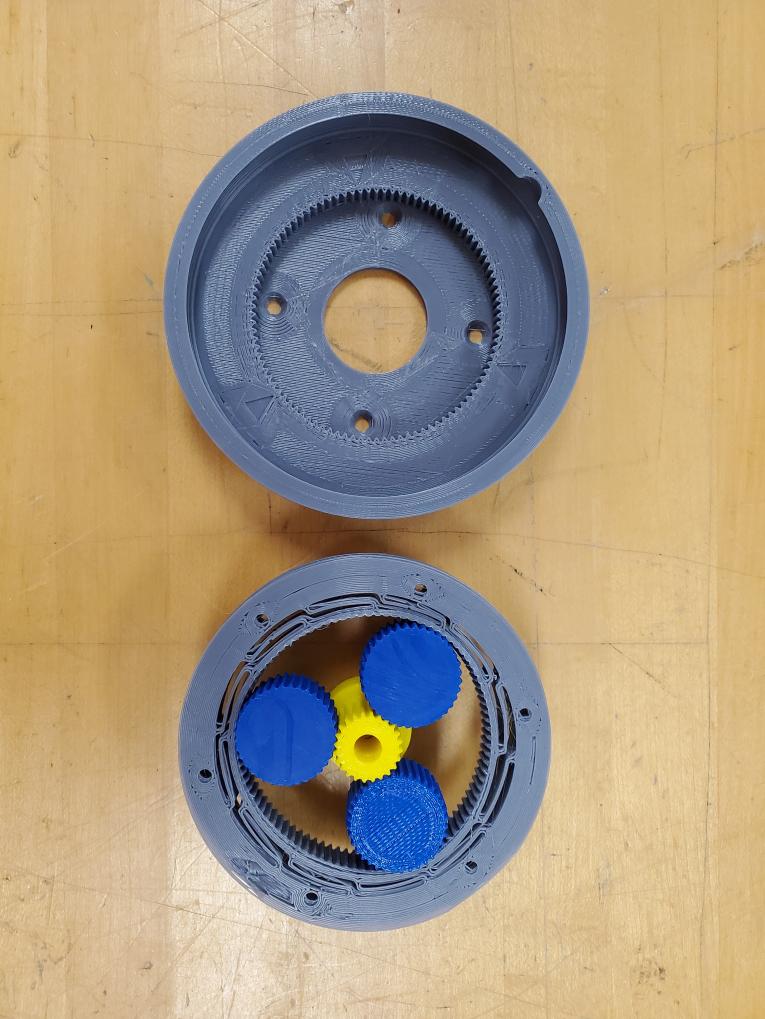 Design 1
Hybrid Gearbox
Mix between planetary and harmonic
Huge reduction ratio of 155:1
10.05 cm
Jackson Davis
Name
16
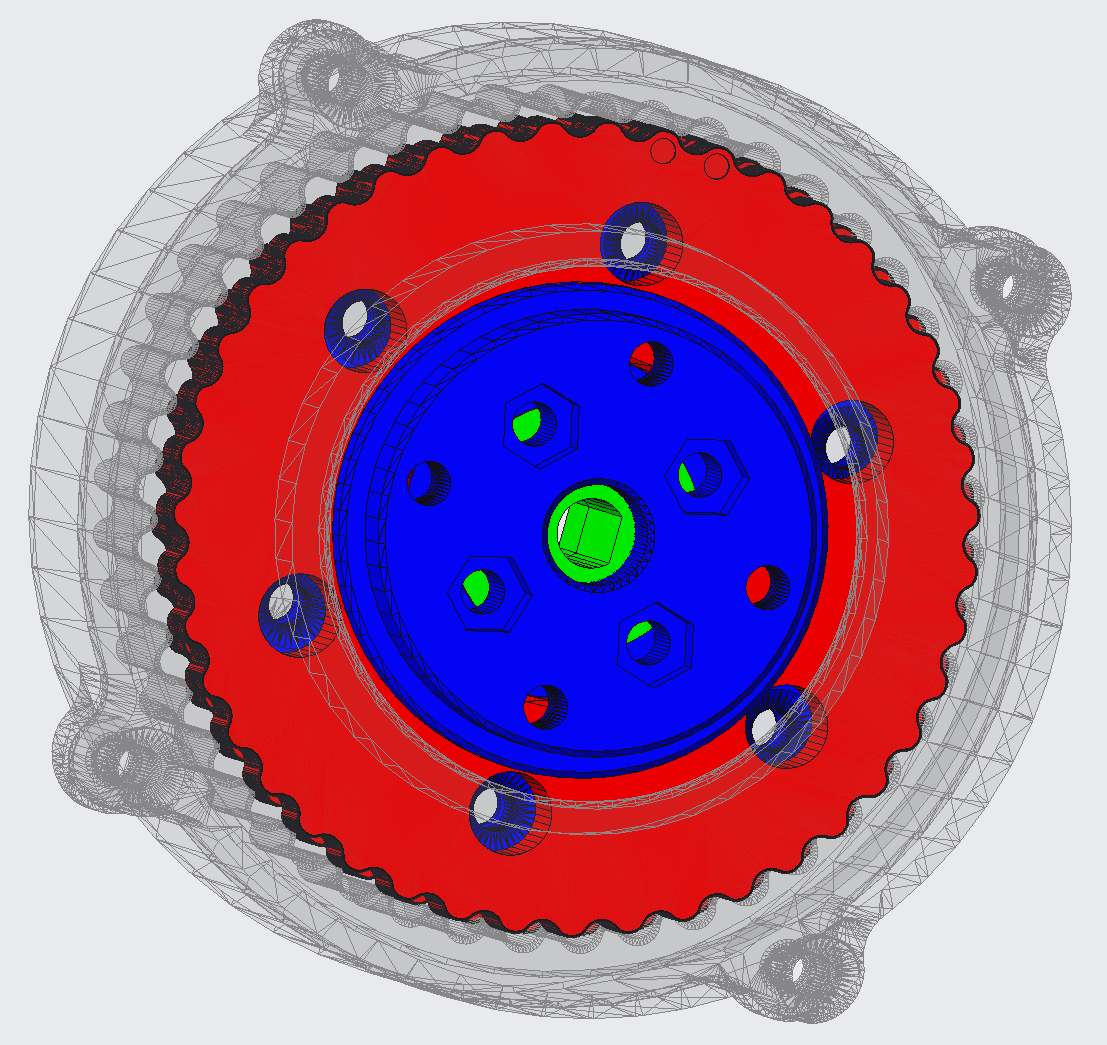 Design 2
Cycloidal Gearbox
Lower friction and less wear on the tooth flanks
Good torsional stiffness and capacity to withstand shocks
48:1 reduction
Jackson Davis
Name
17
Design 3
Planetary Gearbox
Coaxially aligned input and output shafts make it compact
High torque and low backlash
Capable of high gear ratios with compound gear trains
Current: 3.67:1
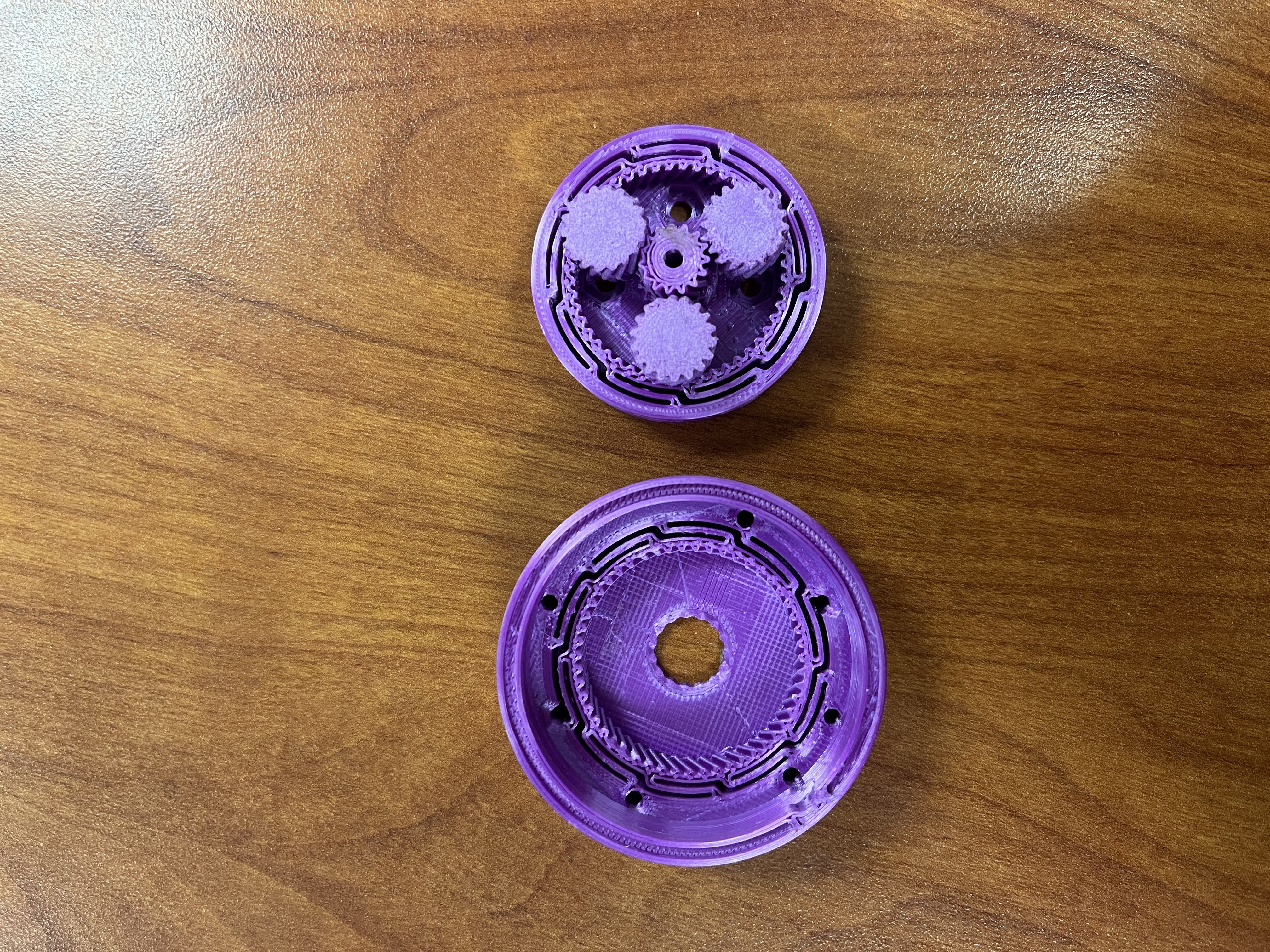 5.34 cm
4.25 cm
Jackson Davis
18
Gearbox Testing
Designing Gearbox
Design testing apparatus
Add weight to apparatus till failure
Ideal Gear Ratio: 50:1
Test motor shaft and gearbox coupler
Jackson Davis
19
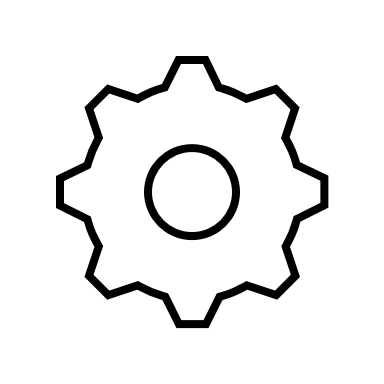 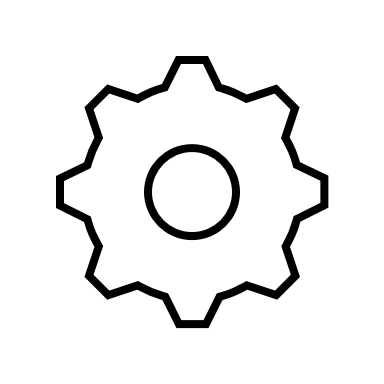 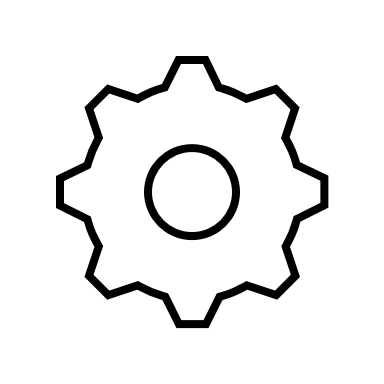 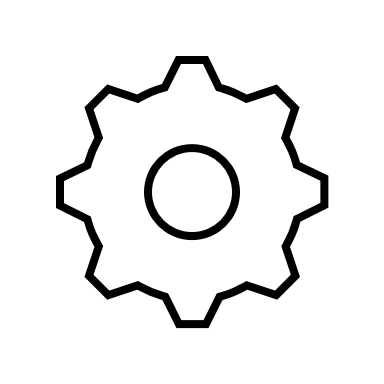 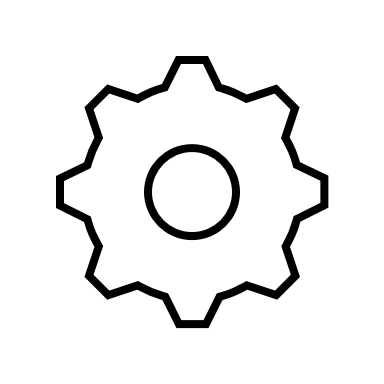 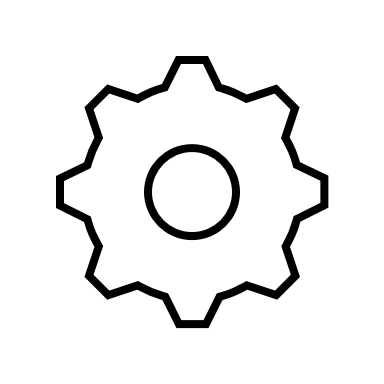 10 kg
10 kg
Jackson Davis
20
Stepper Motor
Nema 23: 1.2Nm, 3Nm
50mm vs 100mm
Jackson Davis
21
Motor Testing
1.2 Amps, 12 Volts
Provides 0.2 N*m
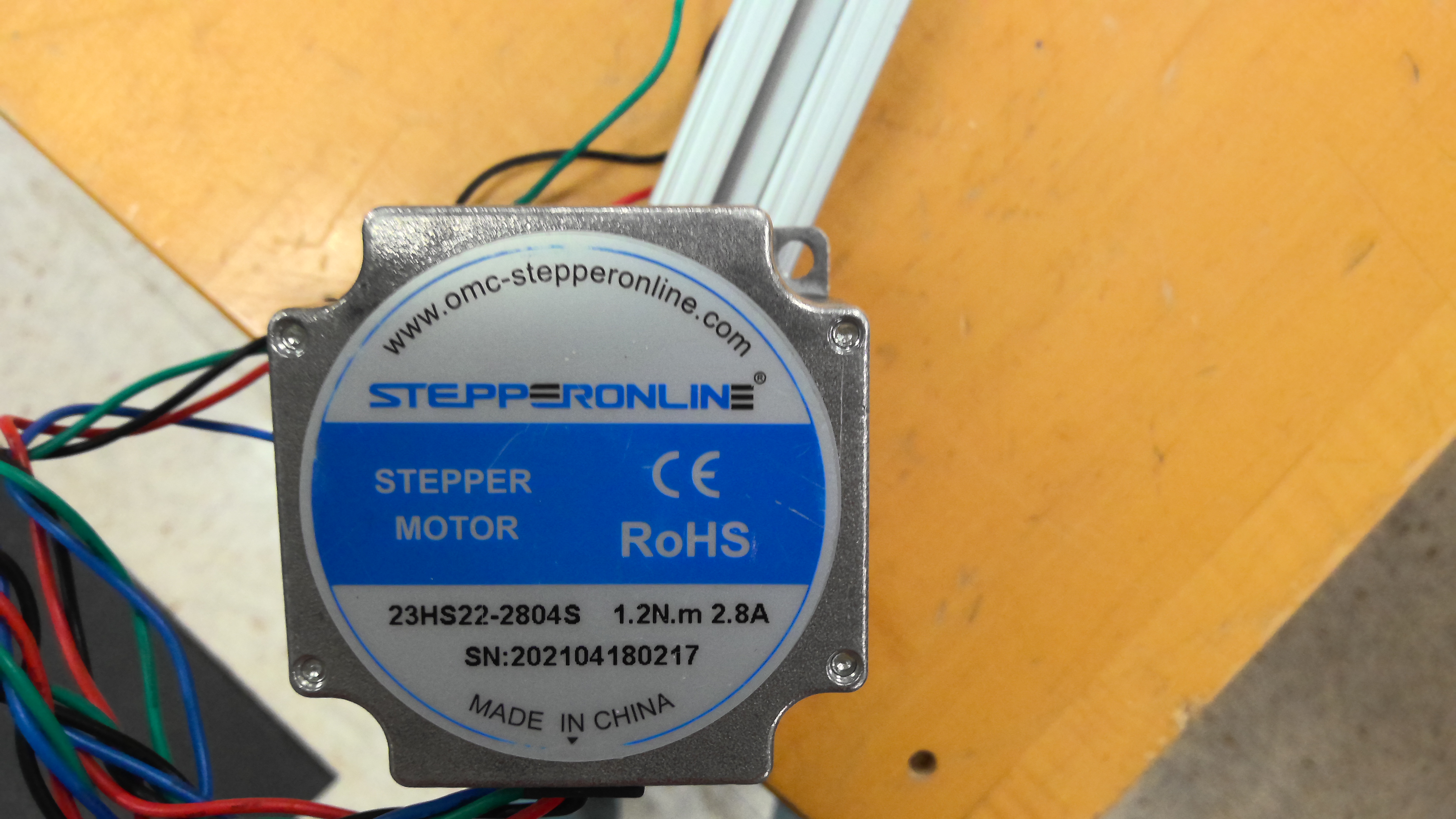 Jackson Davis
22
Arm
Design testing apparatus 

Mount the arm to the apparatus

Add weight to arm until failure

Insert a bar into arm knuckle 

Add weight to bar until failure
Jackson Davis
23
Jackson Davis
24
Determine Specs
Determining Specs
Weight of Loaded Drum
Gear Ratio
Torque
Weight of Components
Voltage &
Current
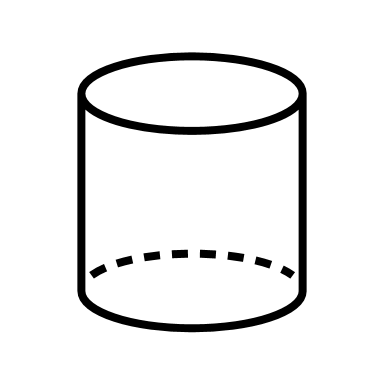 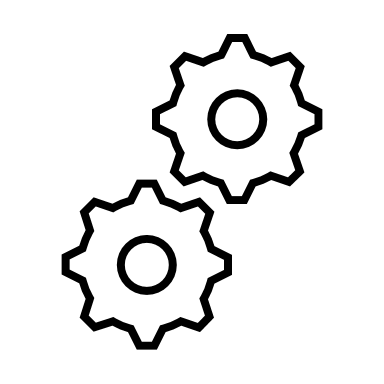 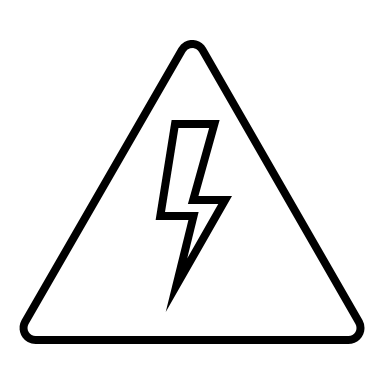 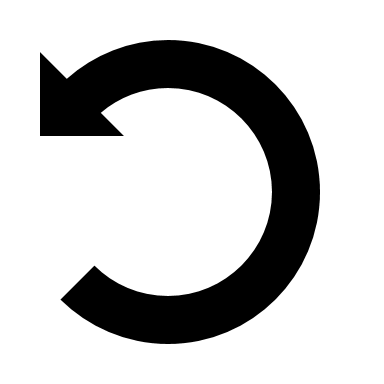 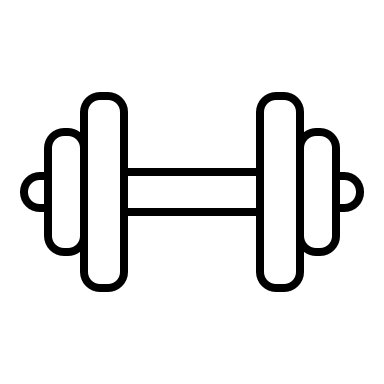 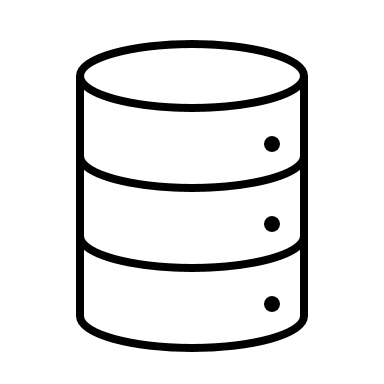 Evaline Cantarero
25
Future Work
Determine Specs
Failure Testing
Torque Analysis
Rapid Prototyping
Evaline Cantarero
26
References
Showcase, A. P. (2021, August 6). 2020 RE-RASSOR ARM. Florida Space Institute. Retrieved September 13, 2021, from https://fsi.ucf.edu/2020re-rassorarm/. 
Showcase, A. P. (2021, August 6). 2020 RE-RASSOR Gold team. Florida Space Institute. Retrieved September 13, 2021, from https://fsi.ucf.edu/2020goldteam/.
27
Backup Slides
28
Concept Selection
29
Embodiment
Upcoming Presenter’s Name
30
31
Manufacturing
Upcoming Presenter’s Name
32
33
Testing
Upcoming Presenter’s Name
34
35
Project Management
36
37
# Most Important Points
The quick brown fox jumps over the lazy dog. 
The quick brown fox jumps over the lazy dog. 
The quick brown fox jumps over the lazy dog. 
The quick brown fox jumps over the lazy dog. 
The quick brown fox jumps over the lazy dog. 
The quick brown fox jumps over the lazy dog.
38
Lessons Learned
Don’t make these start earlier test earlier and so on.
39
Questions (be sure to design your own)
40
41
42
43
College of Engineering Color Palette
2299 C
Color Values:
RGB 164 210 51
Hex/HTML #A4D233
CMYK 41 0 84 0
1788 C
Color Values:
RGB 238 39 55
Hex/HTML #EE2737
CMYK 0 88 82 0
Pantone
2299 C
Pantone
1788 C
2239 C
Color Values:
RGB 0 207 180
Hex/HTML #00CFB4
CMYK 59 0 39 0
647 C
Color Values:
RGB 35 97 146
Hex/HTML #236192
CMYK 96 54 5 27
75% Black
Color Values:
RGB 64 64 64
Hex/HTML #404040
CMYK 0 0 0 75
50% Black
Color Values:
RGB 128 128 128
Hex/HTML #808080
CMYK 0 0 0 50
25% Black
Color Values:
RGB 191 191 191
Hex/HTML #bfbfbf
CMYK 0 0 0 25
Pantone
2239 C
Pantone
647 C
2199 C
Color Values:
RGB 0 187 220
Hex/HTML #00BBDC
CMYK 77 0 16 0
7535 C
Color Values:
RGB 183 176 156
Hex/HTML #B7B09C
CMYK 10 11 23 19
CoE Dk Gray
CoE Md Gray
CoE Lt Gray
Pantone
2199 C
Pantone
7535 C
44
[Speaker Notes: Theses are the official color palettes of the college of engineering.]
PowerPoint Color Theme
Accent 2
2199 C
Color Values:
RGB 0 187 220
Hex/HTML #00BBDC
CMYK 77 0 16 0
Accent3
1788 C
Color Values:
RGB 238 39 55
Hex/HTML #EE2737
CMYK 0 88 82 0
Light 1
White
Color Values:
RGB 255 255 255
Hex/HTML #FFFFFF
CMYK 0 0 0 0
Dark 1
100% Black
Color Values:
RGB 0 0 0
Hex/HTML #000000
CMYK 0 0 0 100
Pantone
2199 C
Pantone
1788 C
White
Black
Dark 2
Light 2
75 % Black
Color Values:
RGB 64 64 64
Hex/HTML #404040
CMYK 0 0 0 75
25% Black
Color Values:
RGB 191 191 191
Hex/HTML #bfbfbf
CMYK 0 0 0 25
Accent6
Accent5
Accent4
Accent1
2299 C
Color Values:
RGB 164 210 51
Hex/HTML #A4D233
CMYK 41 0 84 0
7535 C
Color Values:
RGB 183 176 156
Hex/HTML #B7B09C
CMYK 10 11 23 19
2239 C
Color Values:
RGB 0 207 180
Hex/HTML #00CFB4
CMYK 59 0 39 0
647 C
Color Values:
RGB 35 97 146
Hex/HTML #236192
CMYK 96 54 5 27
CoE Lt Gray
CoE Dk Gray
Pantone
2299 C
Pantone
7535 C
Pantone
2239 C
Pantone
647 C
45
[Speaker Notes: These are the college colors as prioritized within this PowerPoint Template]
46
[Speaker Notes: This slide has the rule of third layout tool. The rule thirds layout helps with the sizing of elements.]
47
[Speaker Notes: This slide has the rule of third layout tool. The rule thirds layout helps with the sizing of elements.]
48
49
50